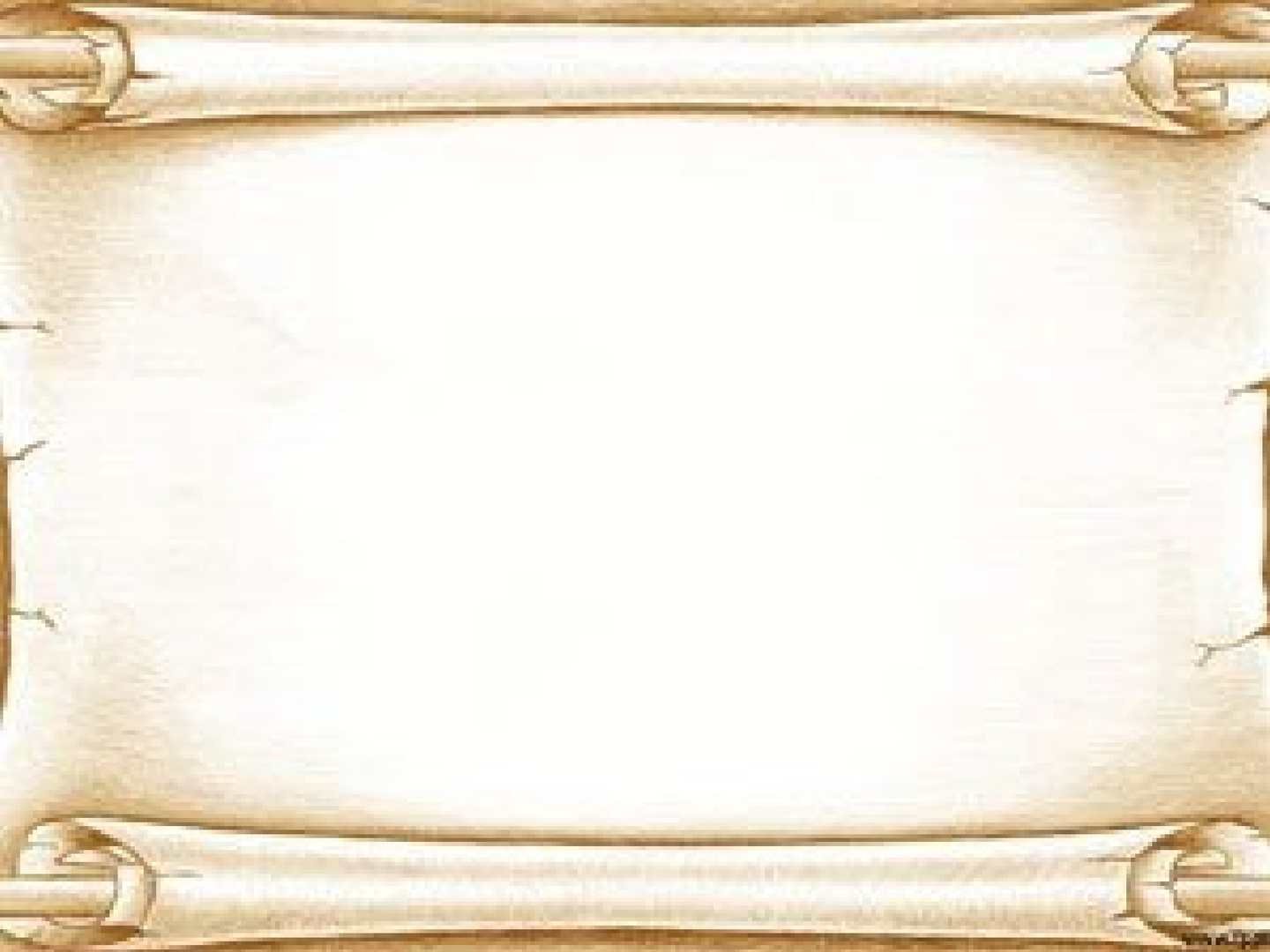 Муниципальное казенное дошкольное образовательное учреждение
  Аннинский детский сад № 7
 общеразвивающего вида
Муниципальный этап Всероссийского  профессионального конкурса «Воспитатель года России» в 2024 году
Второй тур - очное конкурсное испытание «Мастер- класс».
Тема: «Музей в чемодане»
Подготовила: Кумицкая Елена Викторовна,         воспитатель ВКК
2024 год
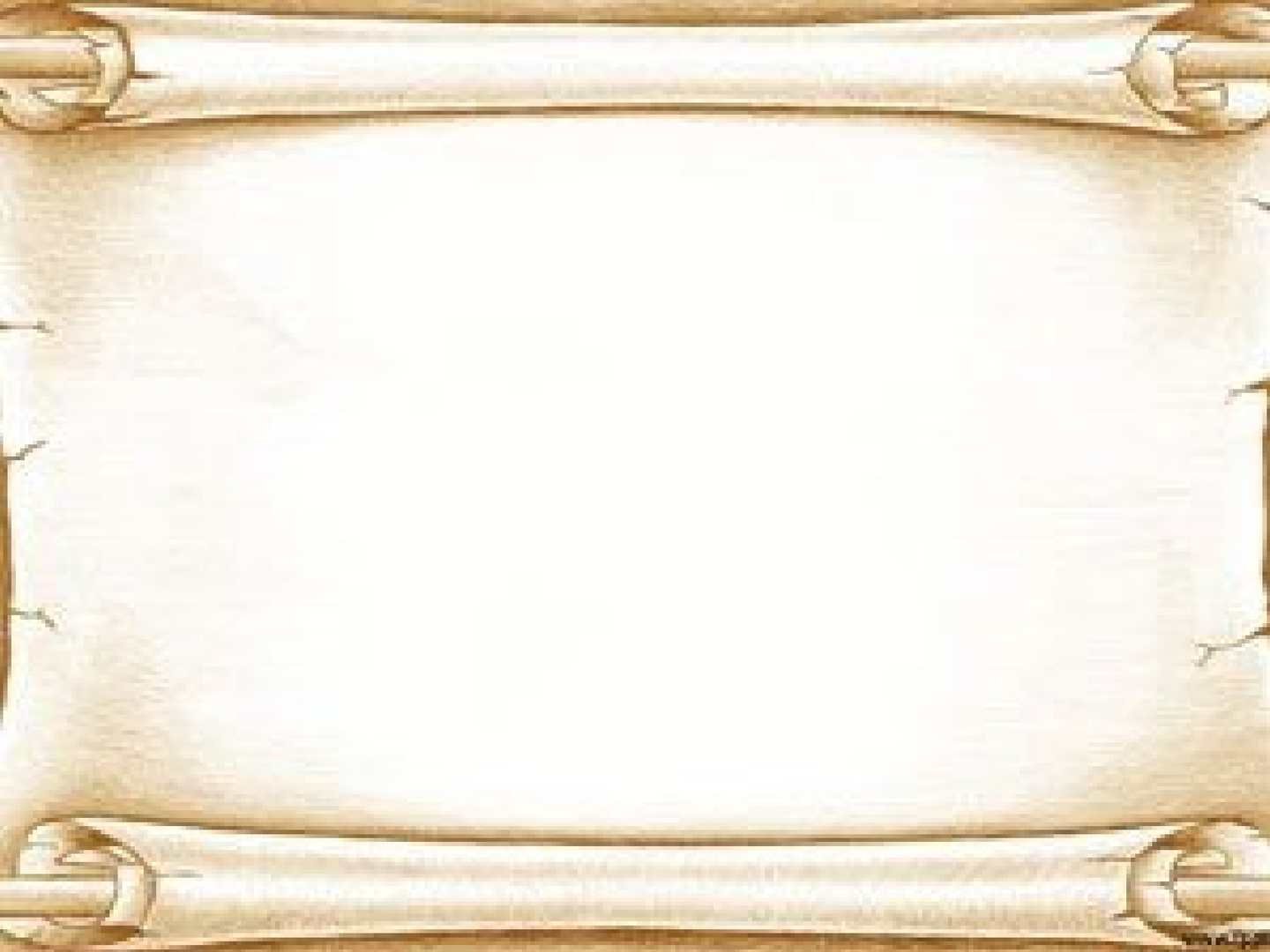 Обладает целостностью
Обладает системностью
Музейная педагогика
Связана с программой дошкольного образовательного учреждения
Учитывает возрастные особенности детей
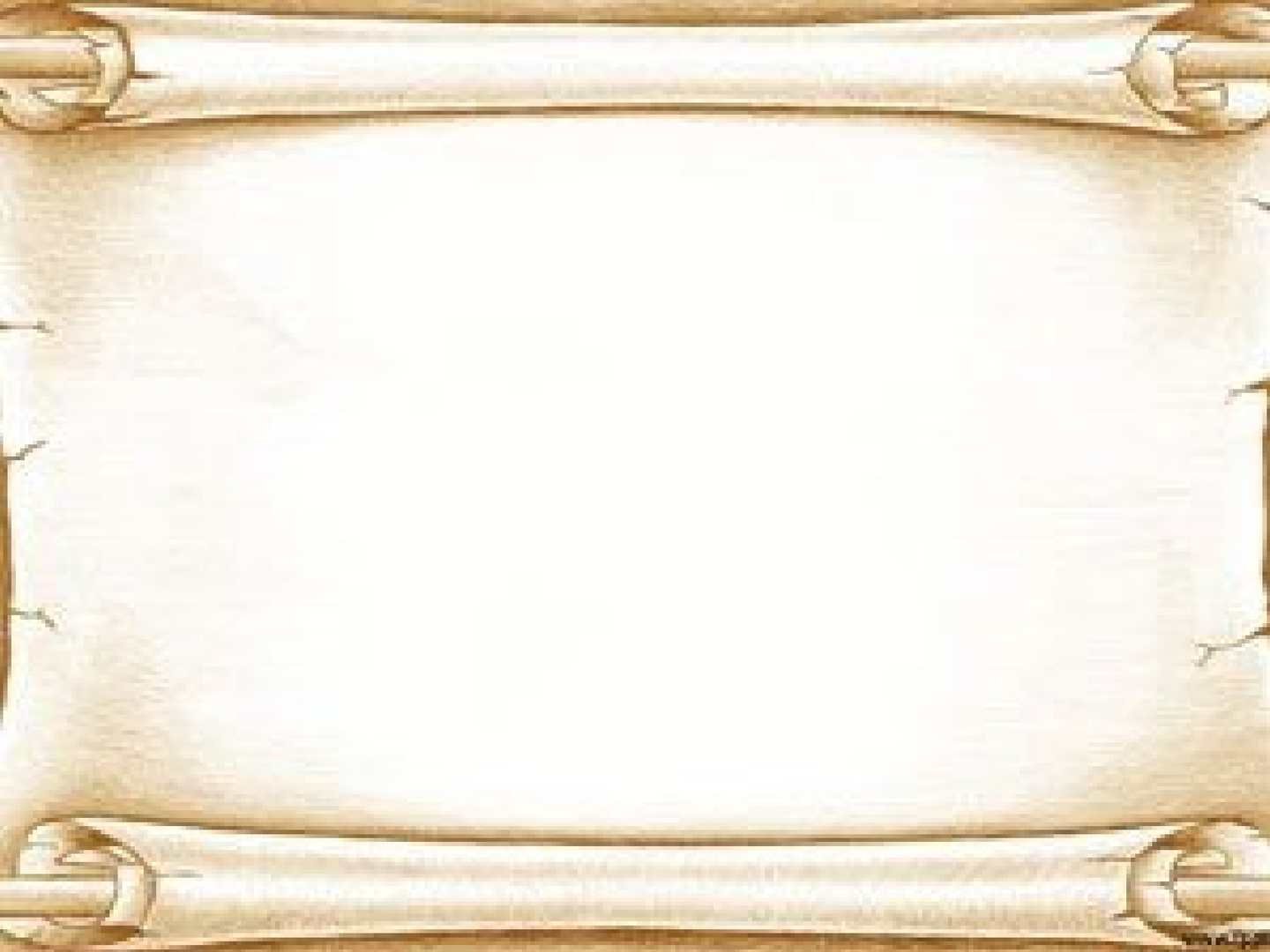 МУЗЕЙ
Приобщает
Формирует
К истории
Духовно – нравственные отношения
К миру ценностей
К культурному наследию своего народа
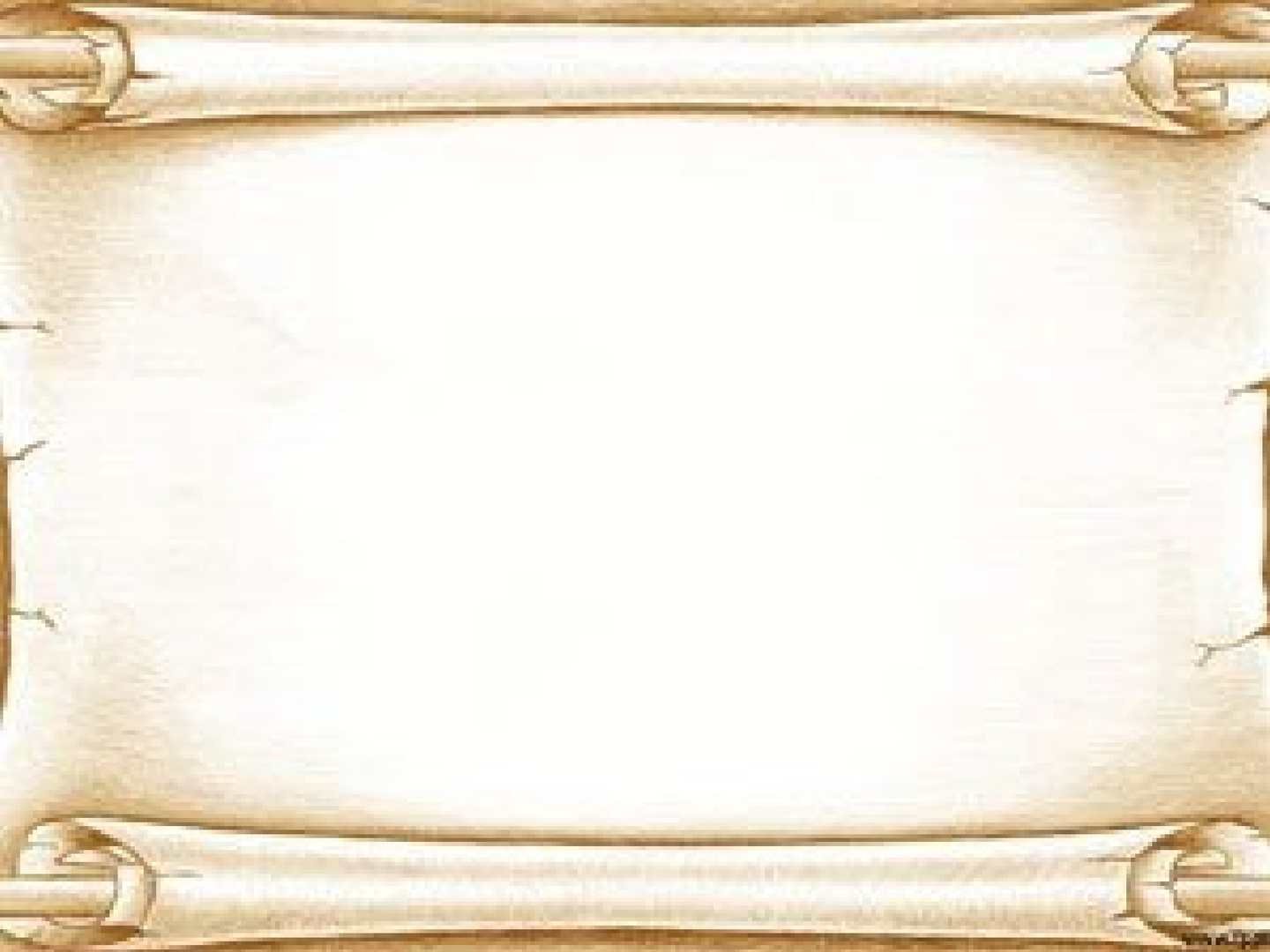 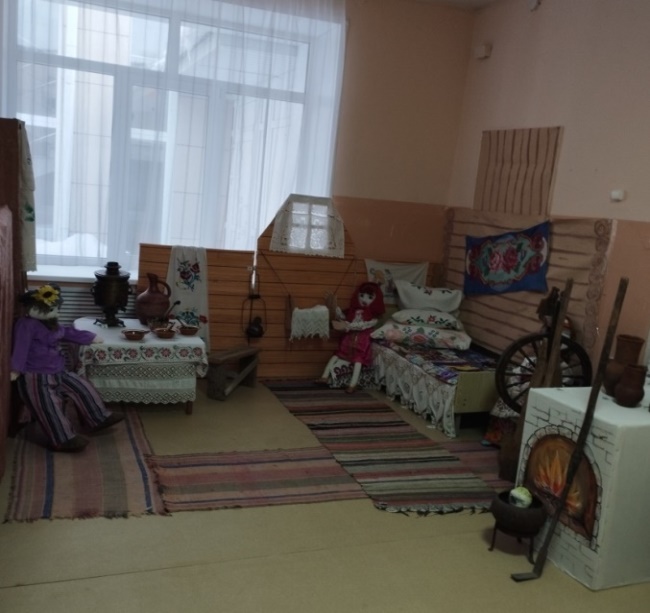 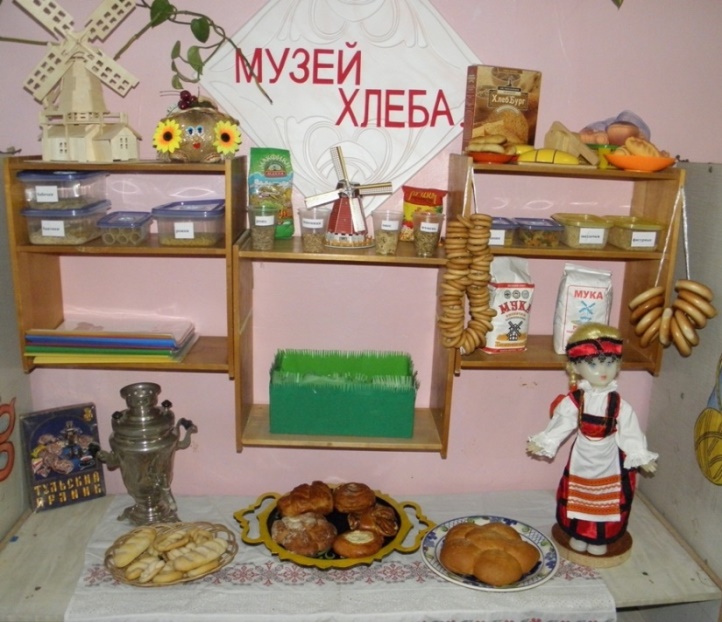 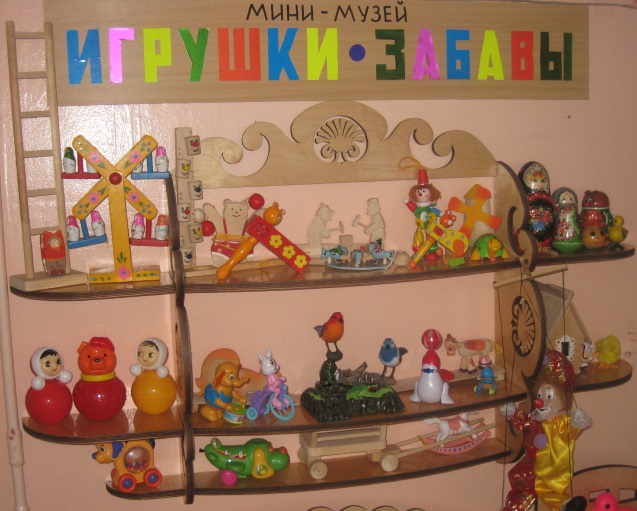 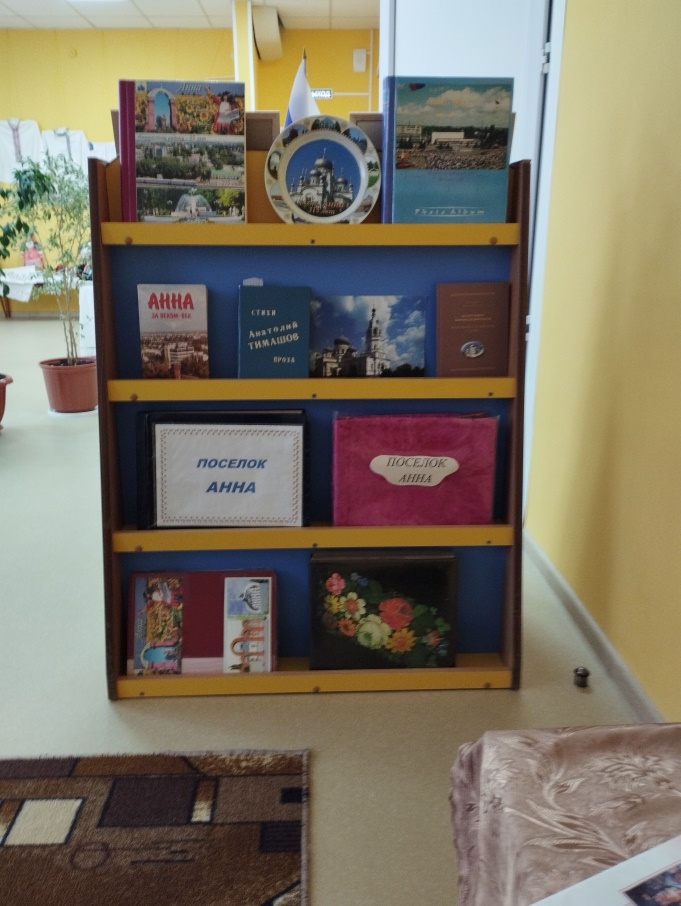 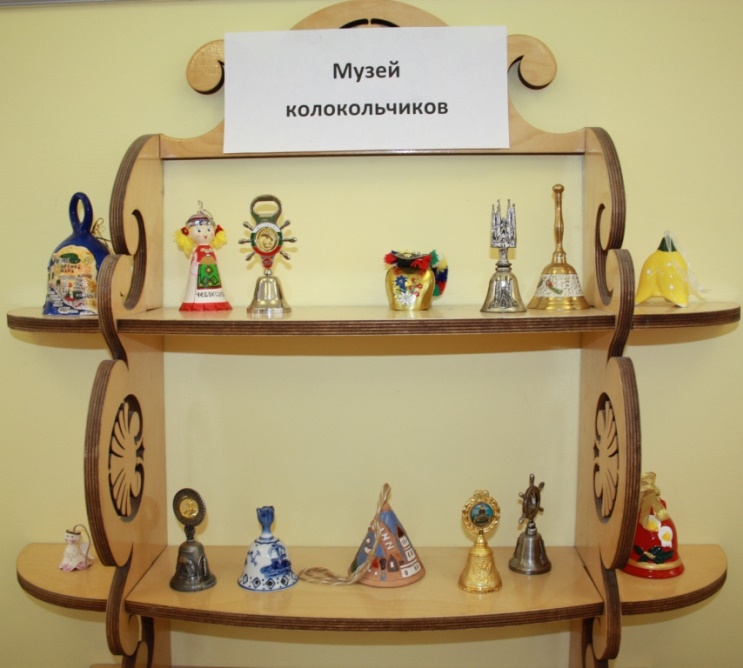 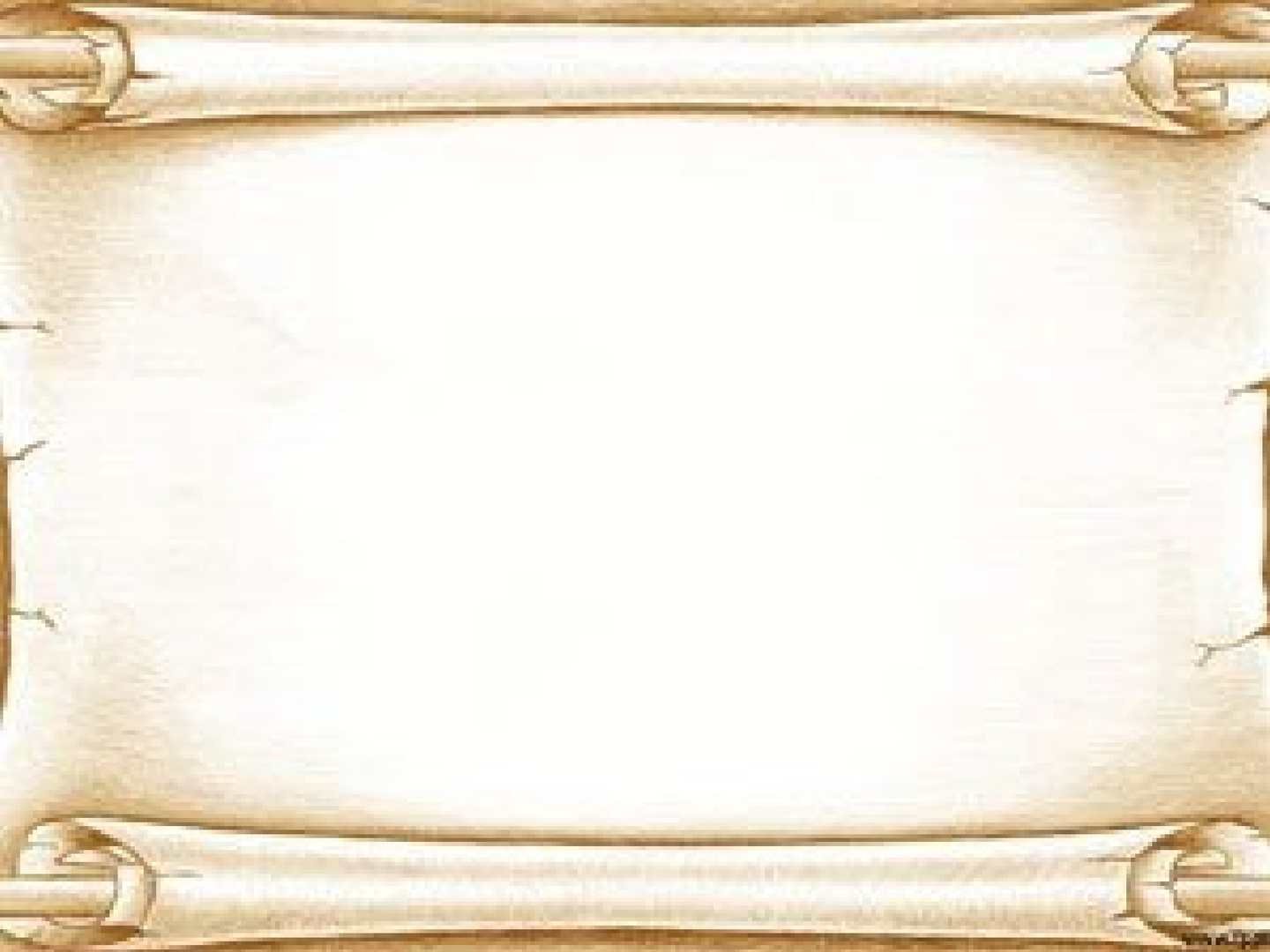 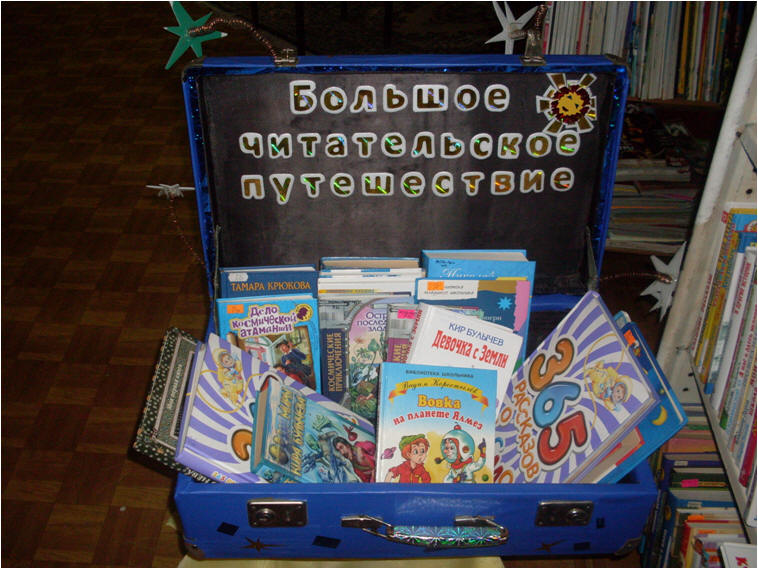 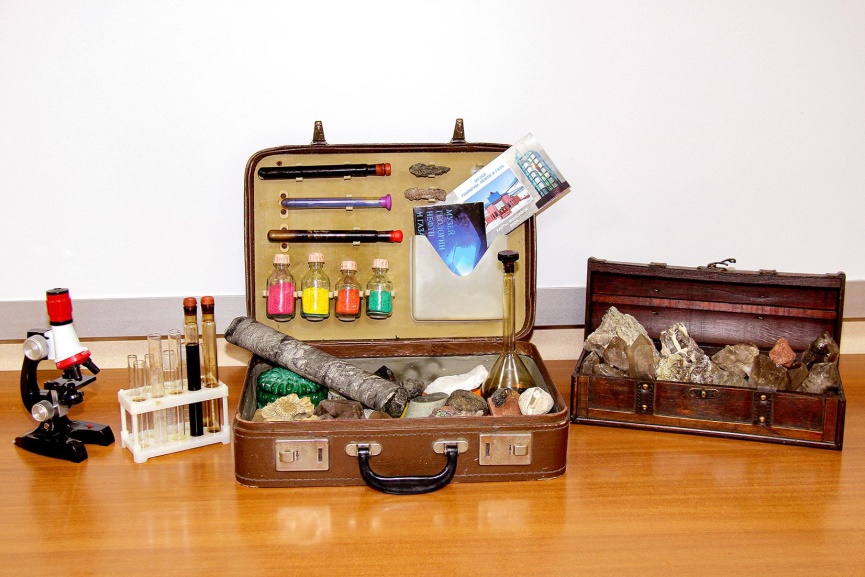 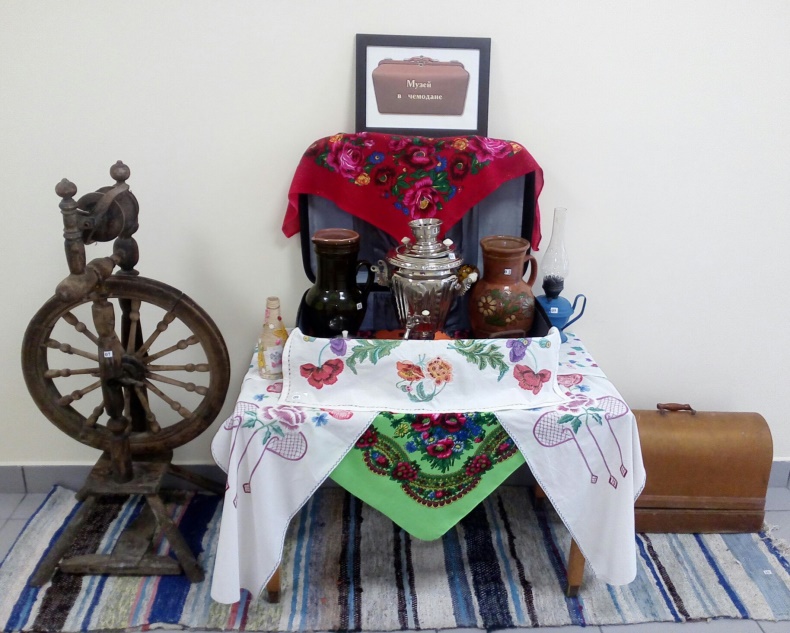 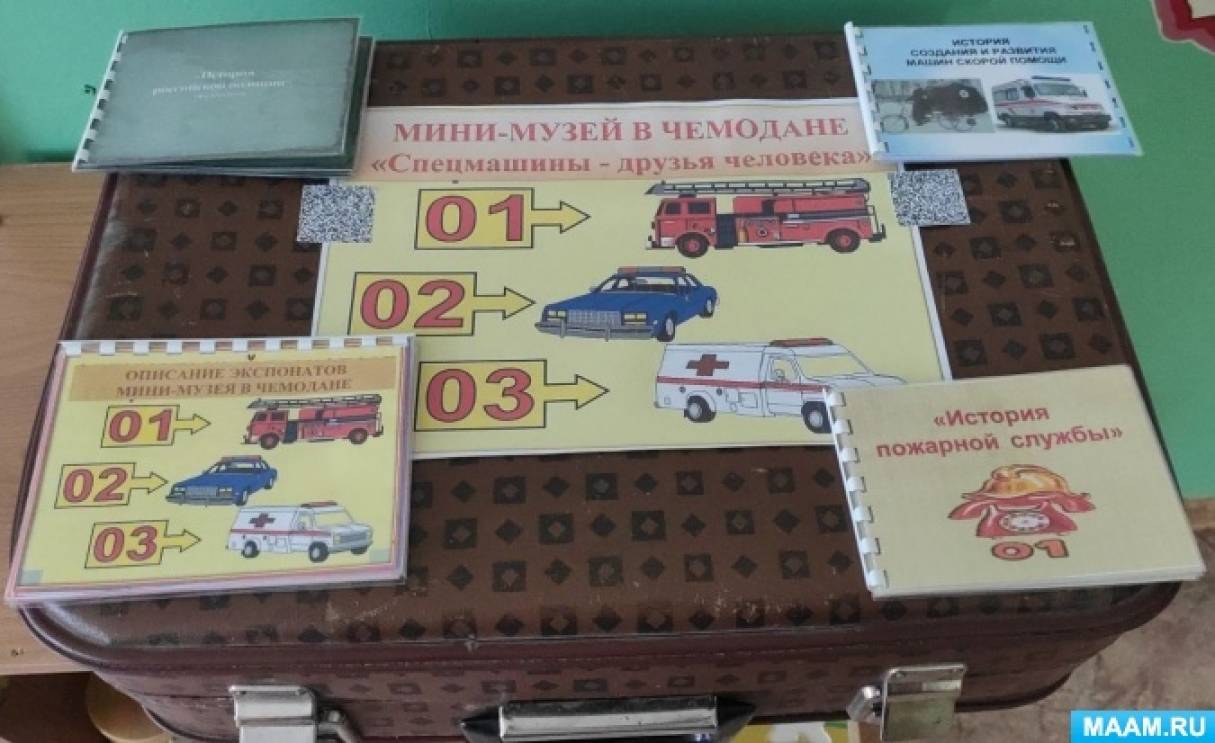 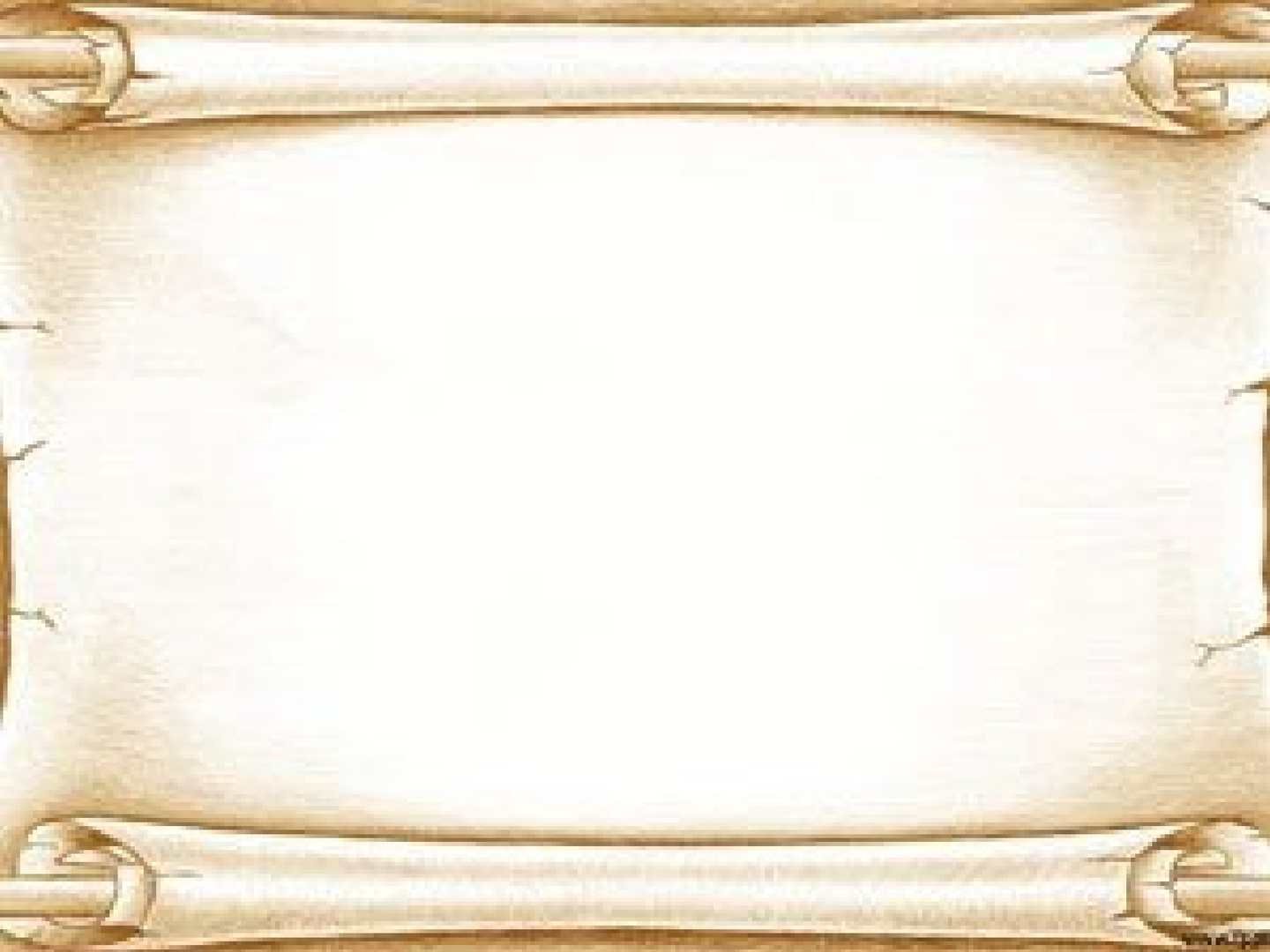 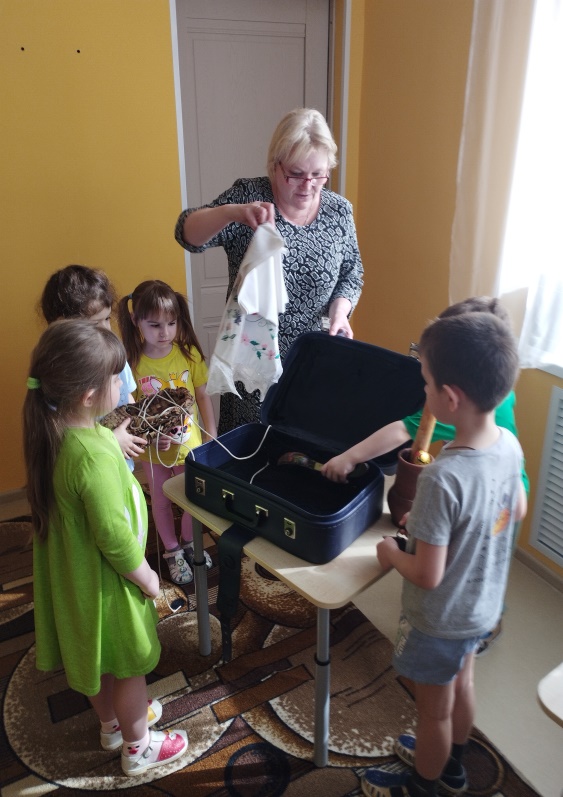 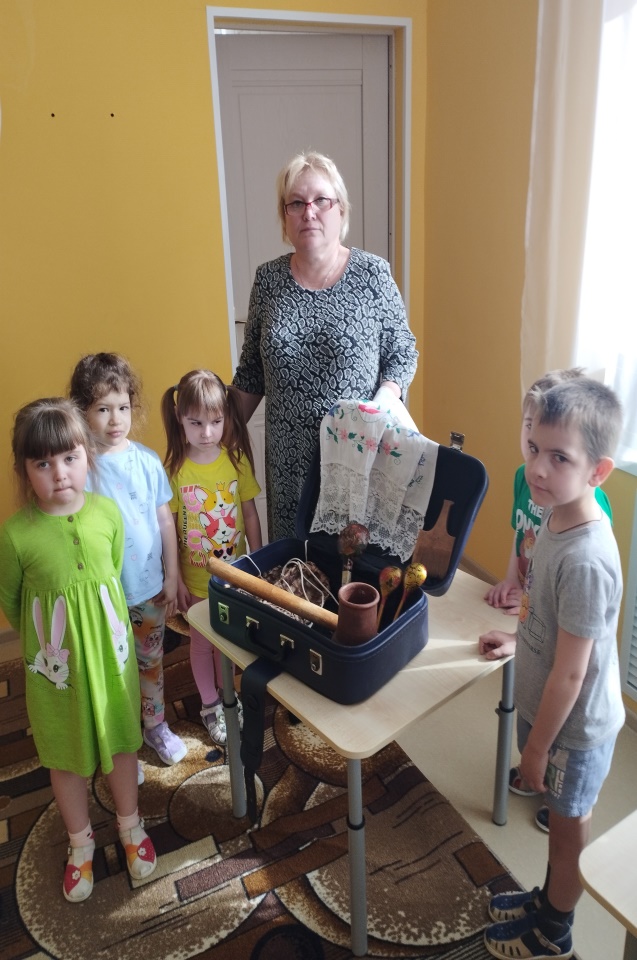 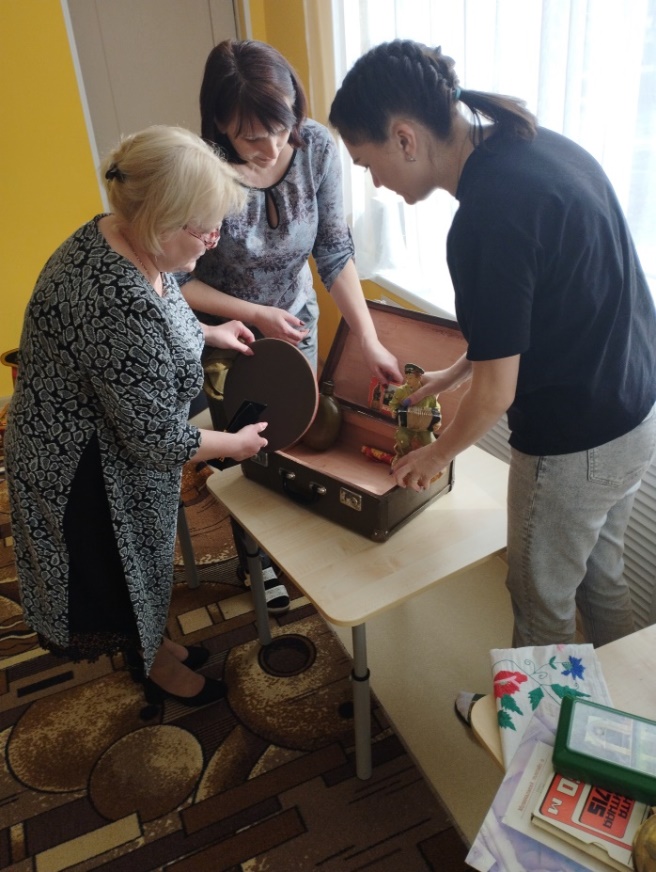 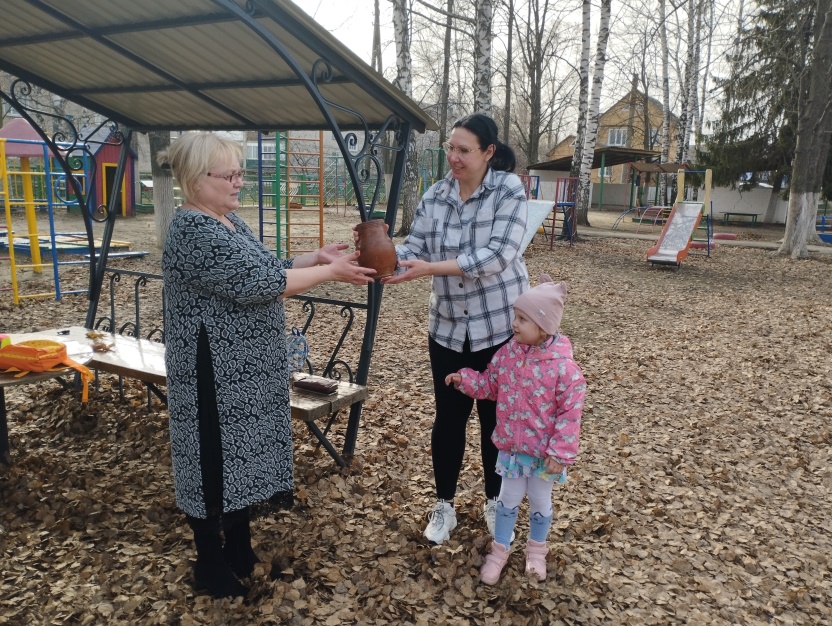 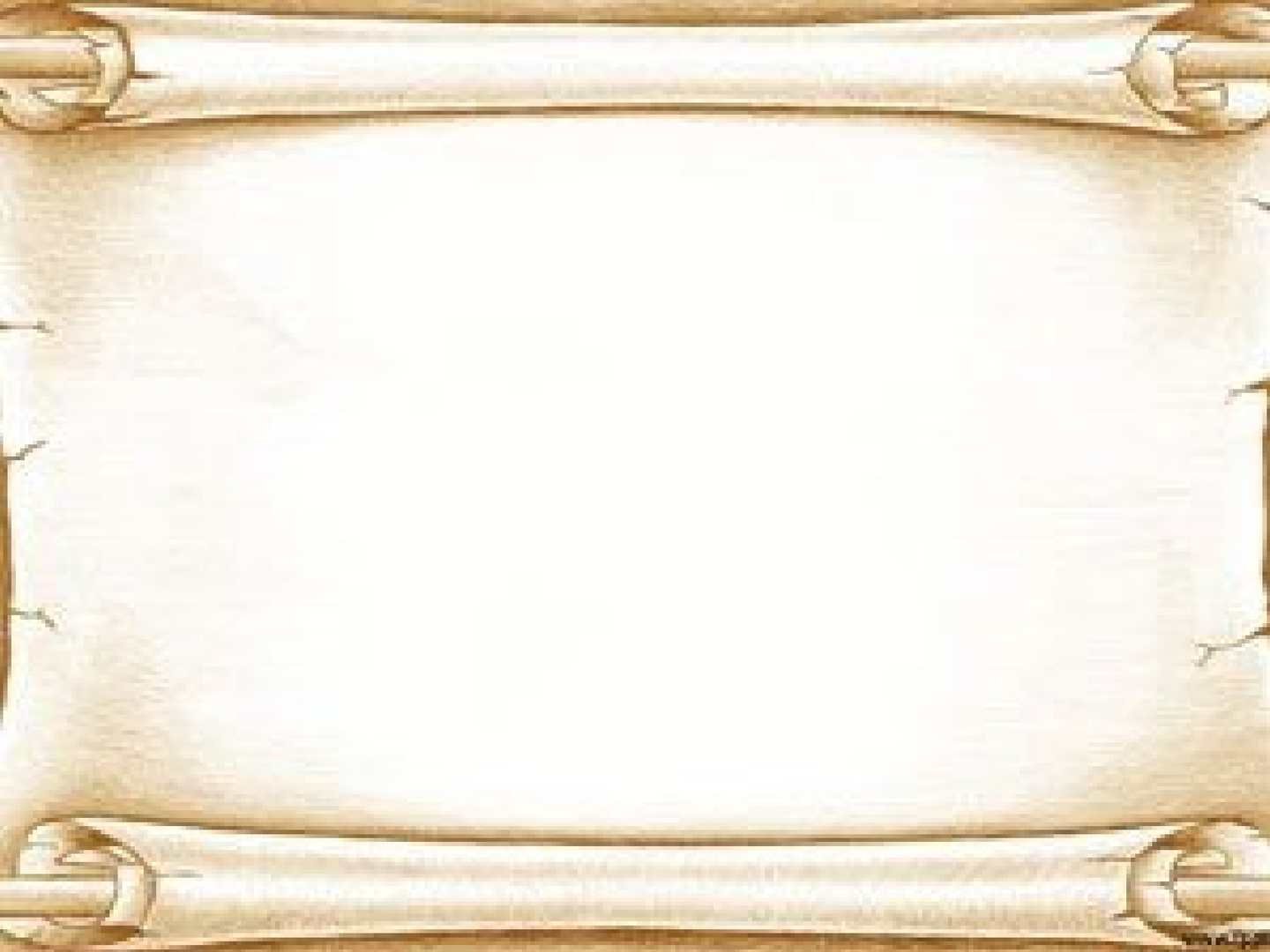 «День космонавтики»
«Народная игрушка»
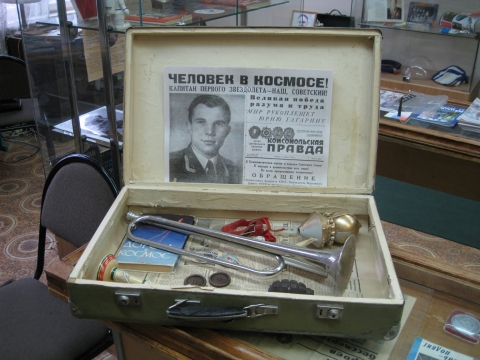 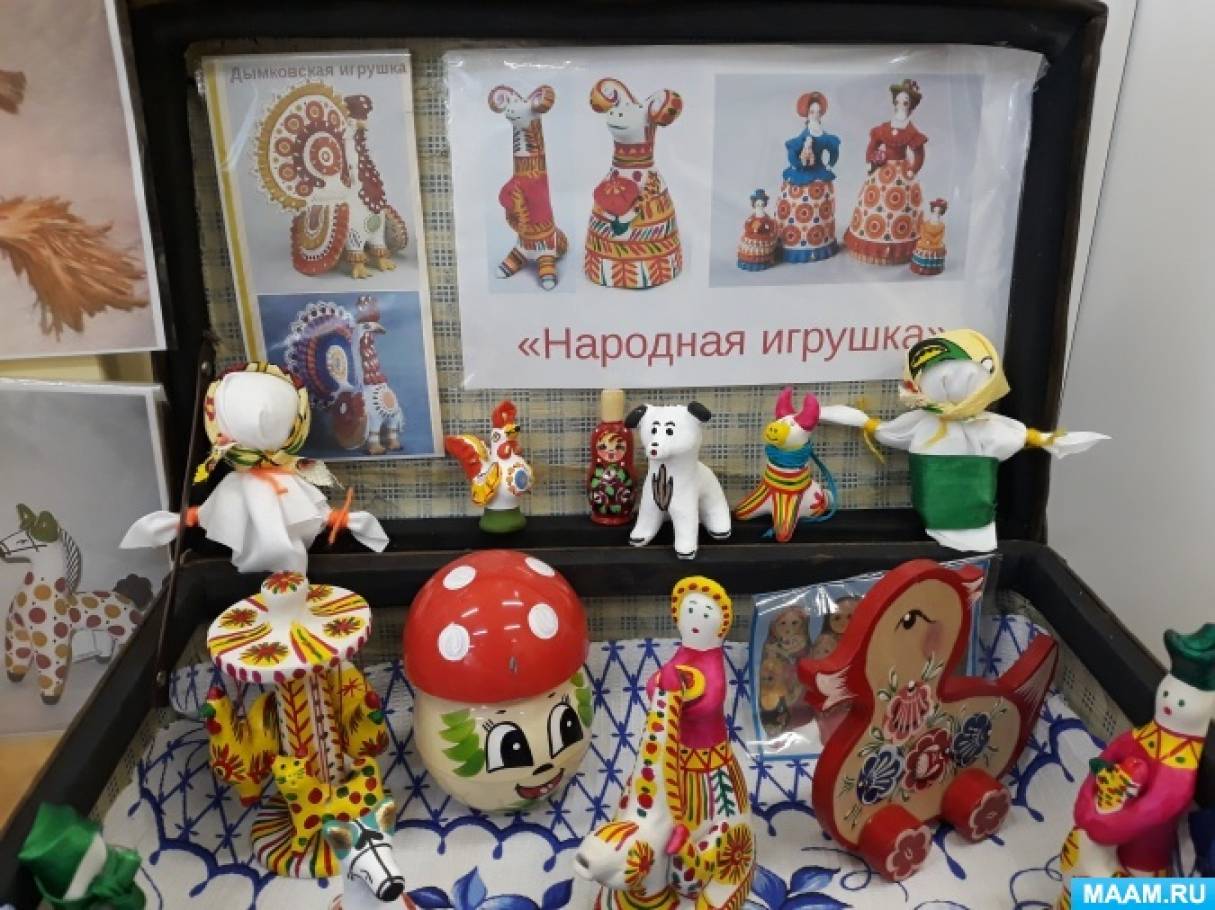 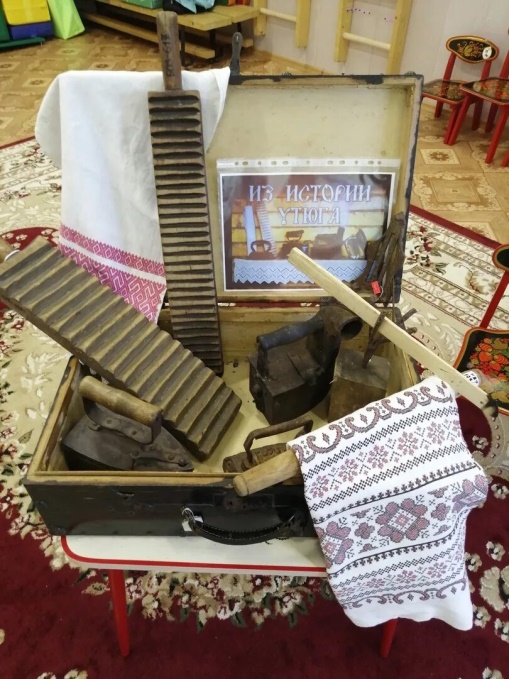 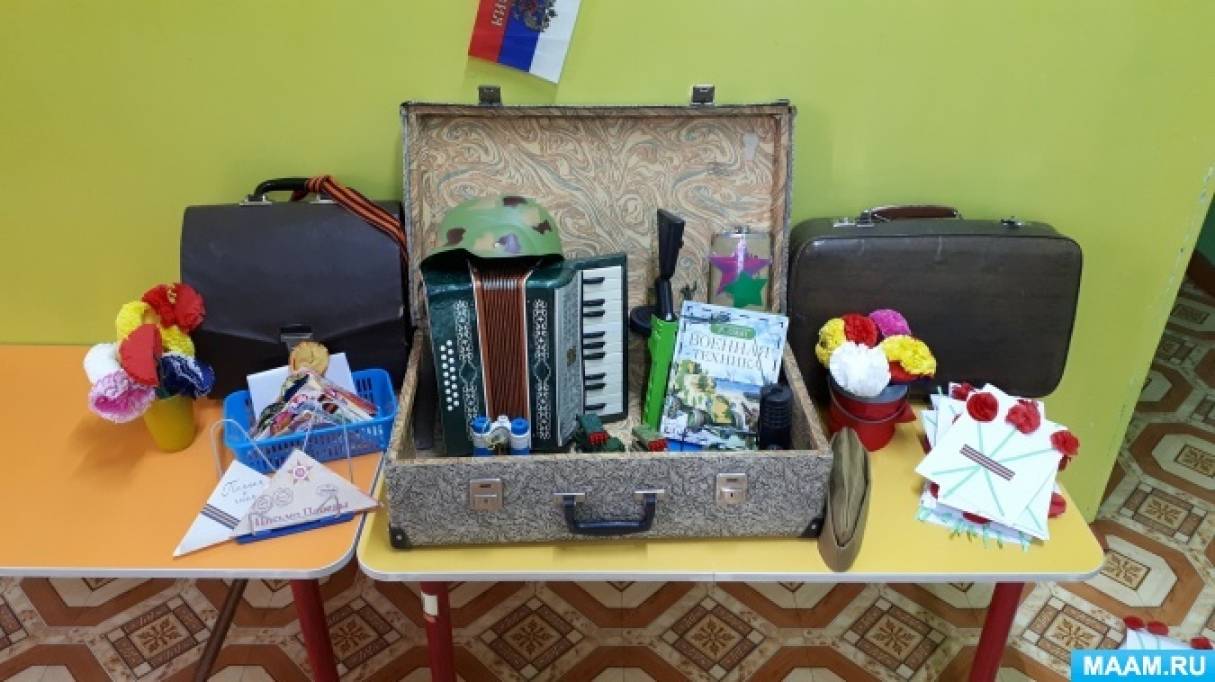 «Мир музыкальных инструментов»
«Старинные вещи»
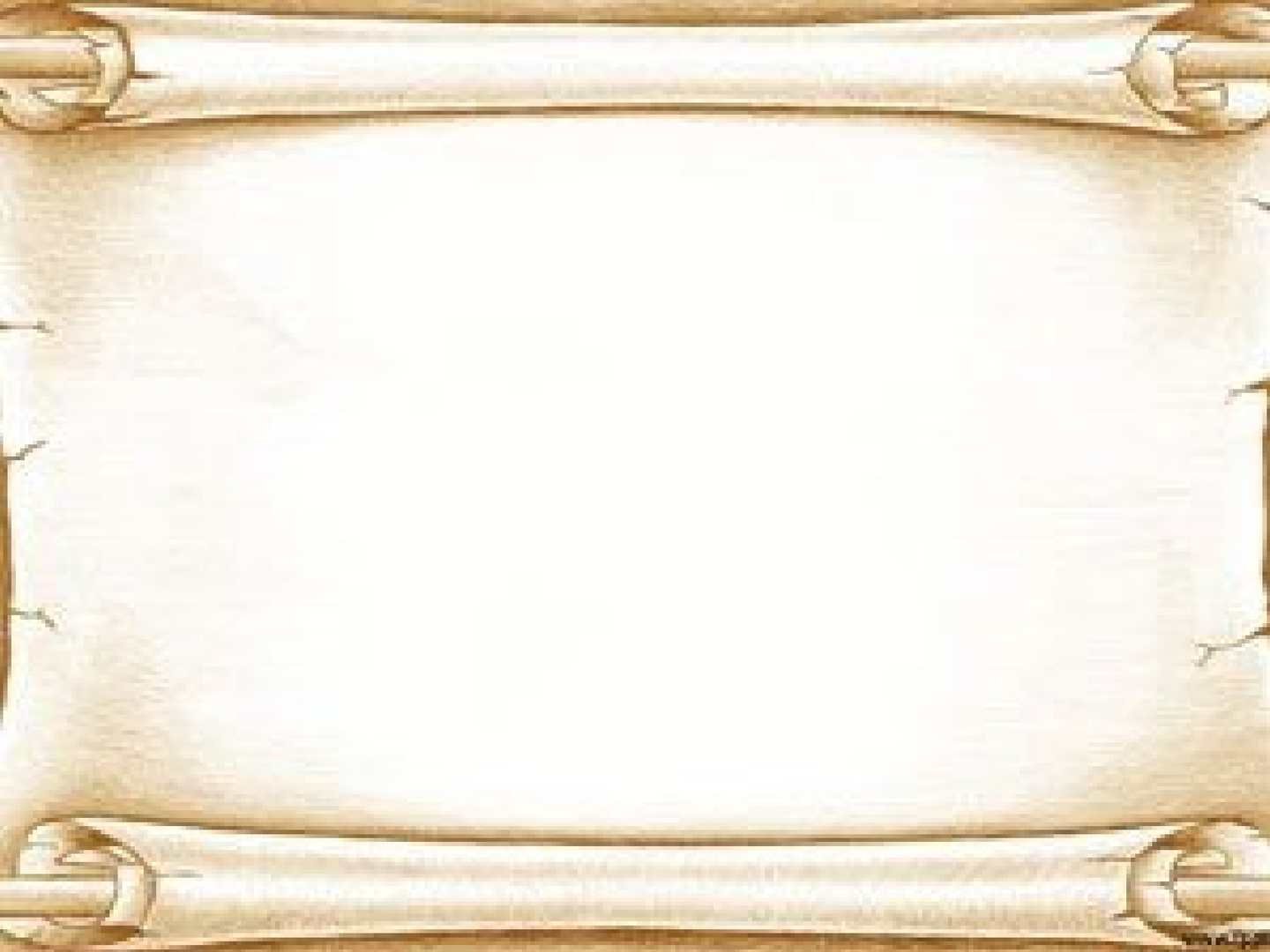 Спасибо
За 
Внимание!